TECNOLOGÍA
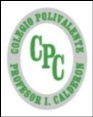 OA: Identificar y reutilizar envases que son considerados desechos, realizando en ellos intervenciones .
REDUCIRREUTILIZARRECICLAR
Profesora: Marjorie Lizana Vergara.
Curso : 6°básico
Mail: profesora.marjorielizana@gmail.com
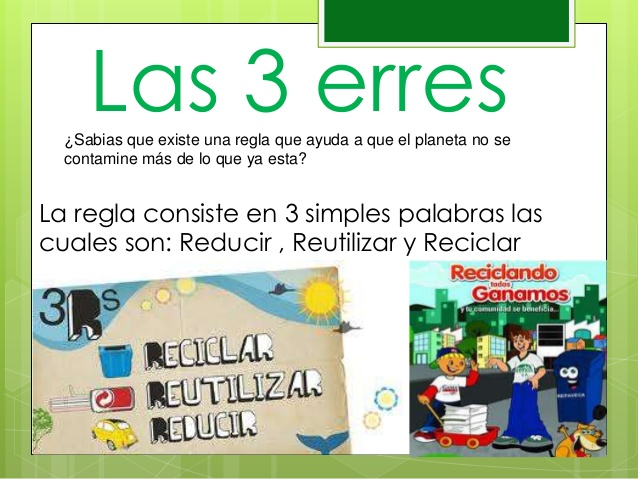 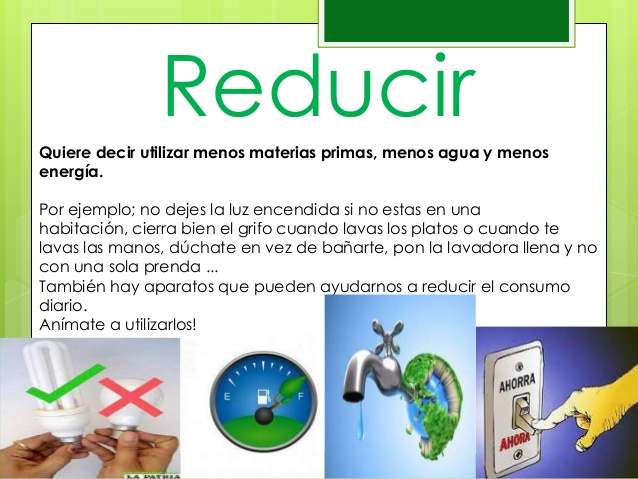 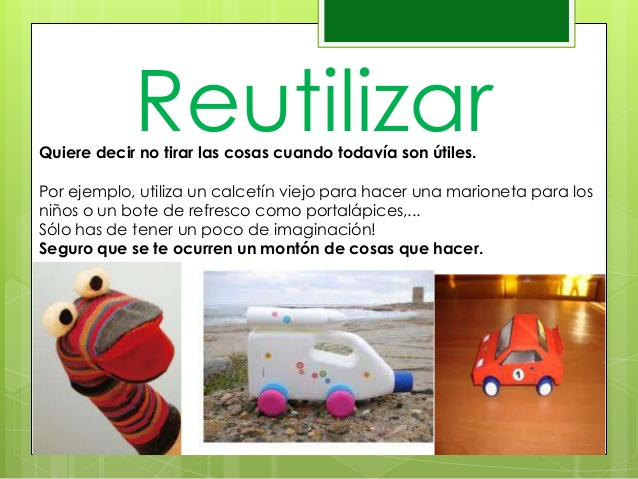 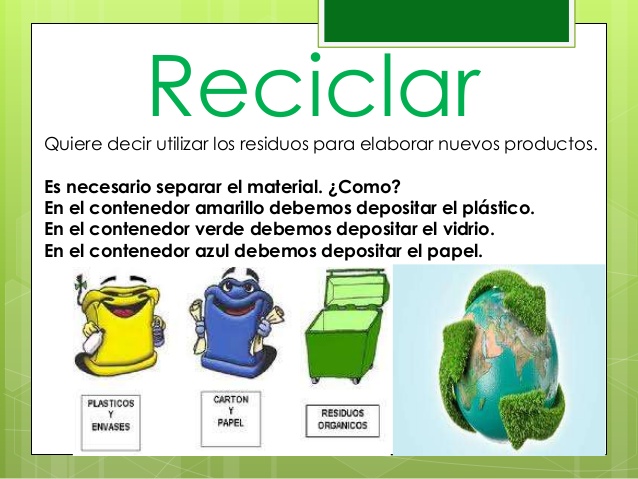 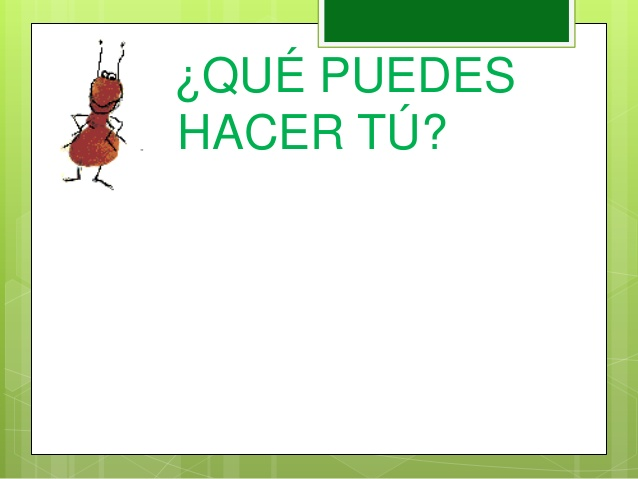 Escríbelo  en tu cuaderno
ACTIVIDAD
En actividades anteriores, reconociste envases que son desechados diariamente en tu hogar o comunidad, también   interviniste mediante dibujos algunos de ellos.

Ahora deberás elegir un envase desechado y realizar una intervención de este, puedes utilizar  témperas, telas, cartulinas, el material que tengas en el hogar.  La idea es reutilizar  este envase, dándole un nuevo uso, así reducirás  la cantidad de desechos producidos diariamente en el hogar.
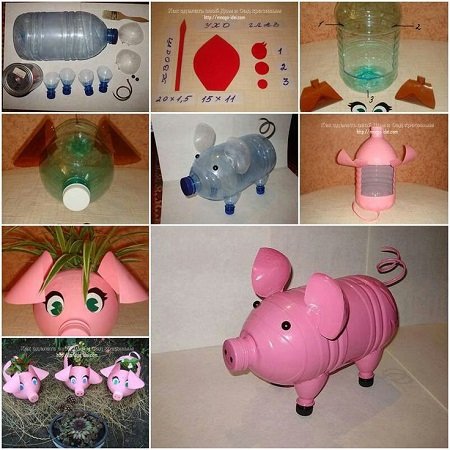 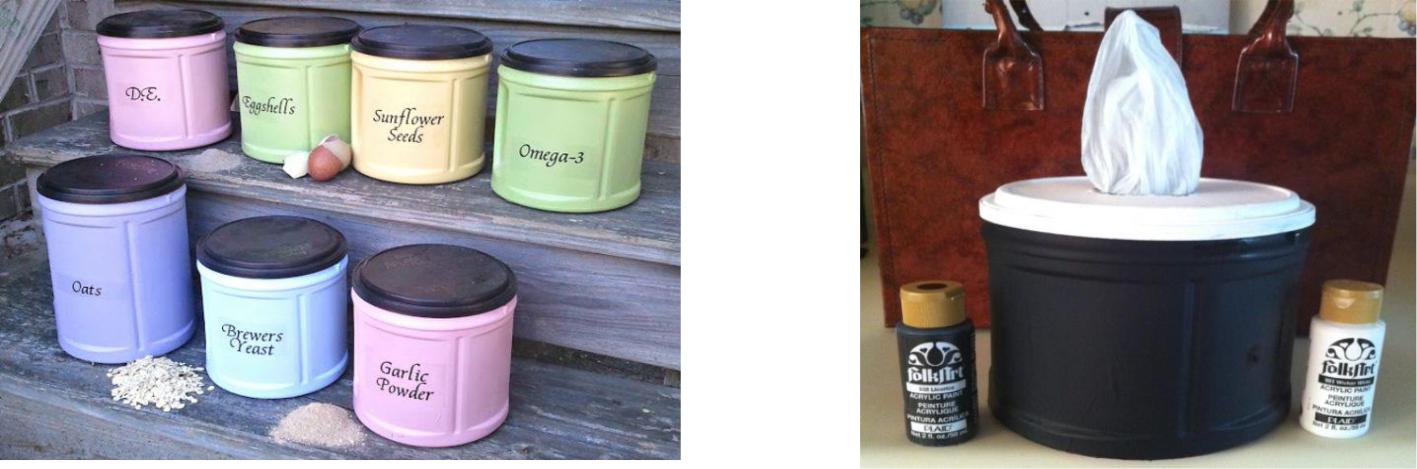 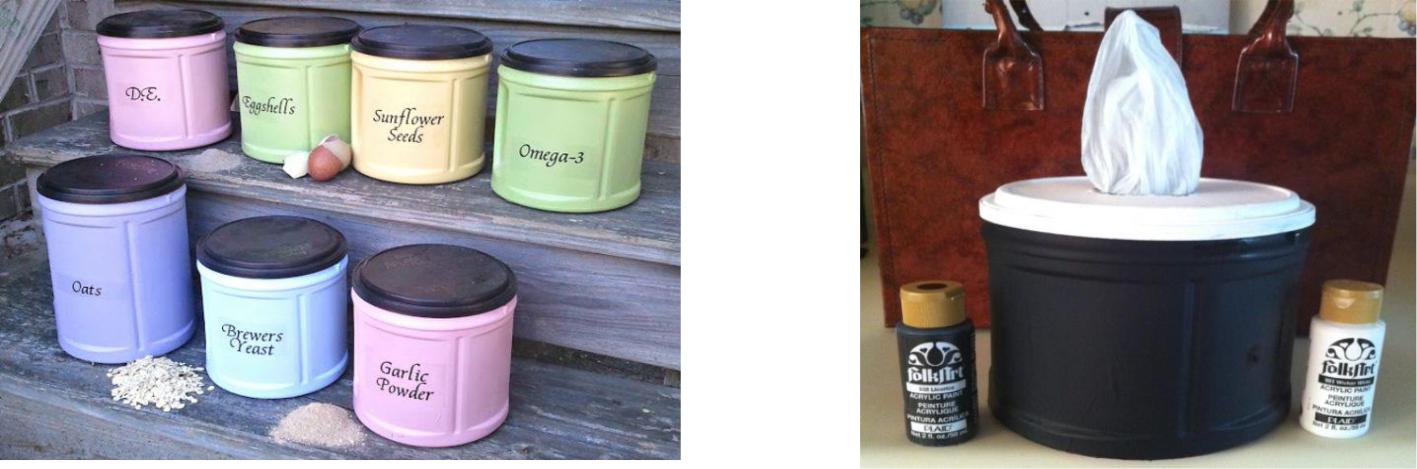 Contenedores                      Dispensador
          de alimentos	             de bolsas
Alcancías, maceteros
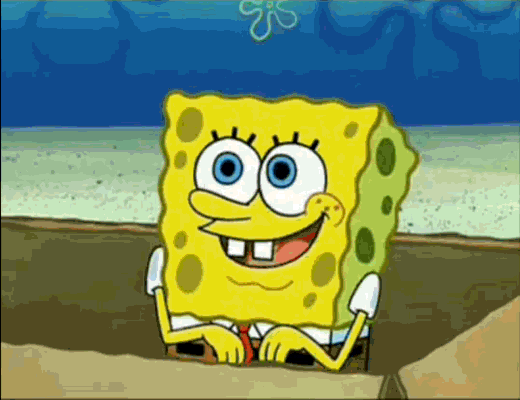 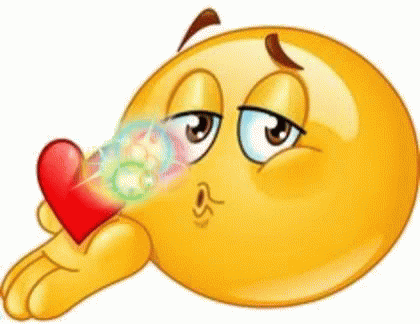 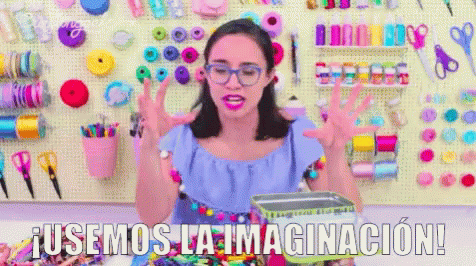